Infiltration
Infiltration
Water entering the soil at the ground surface 

It replenishes the soil moisture deficiency and the excess moves downward by force of gravity called deep seepage or percolation and builds up the ground  water table
Infiltration
Infiltration Capacity



The maximum rate at which the soil in an given condition is capable of absorbing water
Infiltration
Infiltration often begins at a high rate (20 to 25 cm/hr) and decreases to a fairly steady state rate 

           as rain continues, called the ultimate              

(= 1.25 to 2.0 cm/hr).
Infiltration
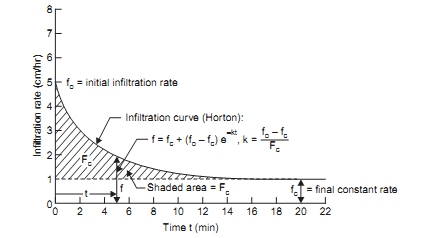 Infiltration
The infiltration rate f at any time t is give by Horton’s equation
Time
Constant
Initial rate of infiltration capacity
Final constant rate of infiltration at saturation
Infiltration
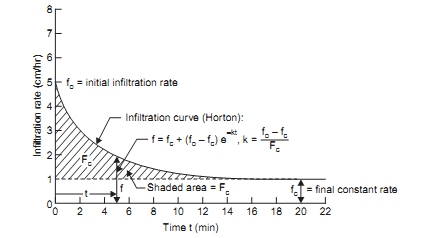 Shaded area in Figure
Infiltration
The infiltration depends upon 

The intensity and duration of rainfall
Weather (Temperature)
Soil characteristics 
Vegetal cover
Land use
Initial soil content (initial wetness)
Trapped air and depth of the ground water table
Infiltration
Methods of determining infiltration

Infiltrometers 
Observation in pits and ponds
Placing a catch basin below a laboratory sample
Artificial rain simulators
Hydrograph analysis
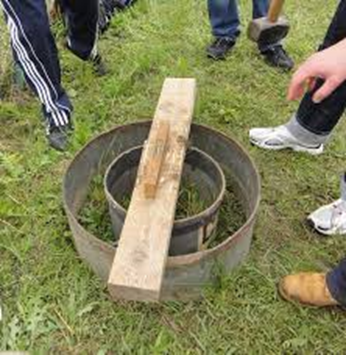 Infiltration
Double ring infiltrometer
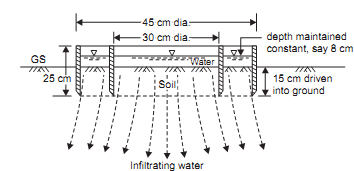 Infiltration
A double ring infiltrometer consists of two rings

The two rings (22.5 to 90 cm diameter) are driven into the ground by a driving plate and hammer, to depth of 15 cm. 

After driving is over, any disturbed soil adjacent to the sides tamped with a metal temper. 

Point gauges are fixed in the center of the rings and in the annular space between the two rings.
Infiltration
Water is poured into the rings to maintain the desired depth (2.5 to 15 cm with a minimum of 5 mm) and the water added to maintain the original constant depth at regular time intervals (after the commencement of the experiment) of 5, 10, 15, 20, 30, 40, 60 min, etc. 

Up to a period of at least 6 hours is noted and the results are plotted as infiltration rate in cm/hr vs. time in minutes.
Infiltration
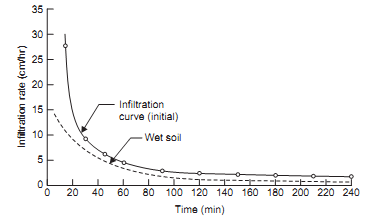 Infiltration
Example:  In a double ring infiltrometer test, a constant  depth of 100 mm was restored at every time interval the level dropped as given below:
Establish the infiltration equation of the form developed by Horton
Infiltration
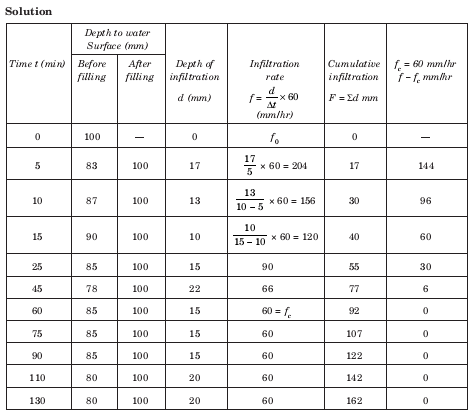 Infiltration
(i) Plot on semi-log paper ‘ t vs. log (f-fc)
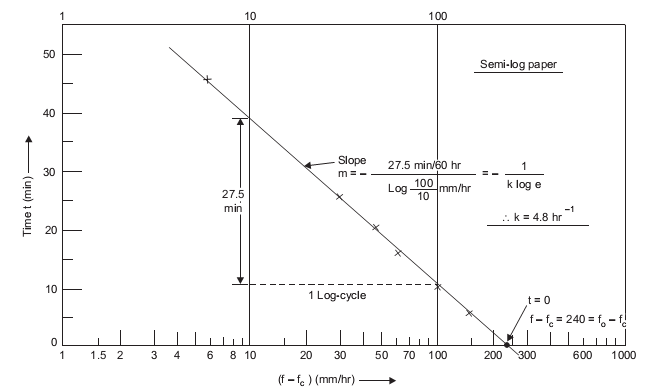 Infiltration
Example : 

For a small catchment, the infiltration rate at the beginning of rain was observed to be 90 mm/hr and decreased exponentially to a constant rate of 8 mm/hr after 2.30 hr. The total infiltration during 2.30 hr was 50 mm. Develop the Horton’s equation for the infiltration rate at any time t< 2.30 hr
Horton equation is :
Infiltration
Infiltration index

It is the most commonly used method for determination of loss of rainwater due to abstraction. 

The method assumes a constant value for the intake rate of rainwater into the soil for the full duration of the storm. 
There are three types of infiltration indices: 
(i) φ-index (ii) W-index (iii) fave-index
Infiltration
The infiltration index is also called the  index. 
The  index gives the index of the average abstraction of rainwater.

The φ-index is defined as that rate of rainfall above which the rainfall volume equals the runoff volume. The φ-index is relatively simple and all losses due to infiltration, interception and depression storage (i.e., storage in pits and ponds)  

The remaining volume of rainfall, which flows out as surface runoff is called the excess rainfall volume.
Infiltration
Procedure for determination of the  index

Draw the hyetograph of the storm rainfall and compute the total volume of rainfall. 

Compute the excess runoff volume from the storm hydrograph by separating the base flow from it. 

Subtract (2) from (1) to determine the total intake of rainwater into the soil.
Infiltration
Procedure for determination of the  index

Divide the value at (3) with the effective rainfall period to get the  index (cm/hr)

 Index (cm/hr)=(total intake of water into the soil/ effective rainfall period)
Infiltration
Example :
A storm with 20 cm of precipitation produced a surface runoff of 11.6 cm. estimate the  index of the storm if the data recorded is as follows:
Infiltration
Solution :

Infiltration of the rainwater into the soil 
= 20 – 11.6 = 8.4 cm

The solution has to be found by selecting the effective rainfall period iteratively. 

Assume that the full length of the storm period, i.e. 8 hours is the effective rainfall period.
Infiltration
Solution :

Therefore
 
 Index = 8.4/8 = 1.05 cm/h

However, this value of  Index is more than the rainfall recorded during the first and the eighth hour respectively, which is not possible.
Infiltration
Therefore, by assuming again that the effective rainfall period is 6 hours, we eliminate the chance for occurrence of any excess rainfall during the first and eighth hour respectively. Then  for the 6-hour effective time period, the infiltration loss is

= 20 – 0.8 – 1.0 – 11.6 = 6.6 cm

Therefore,  index = 6.6/6 = 1.1 cm/h
Infiltration
This value of  is not more than any of the values of precipitation from the second to the seventh hour of the storm, and is, therefore, acceptable.
Rainfall intensity (cm/h)